О Государственной программеРеспублики Таджикистан повосстановлению и дальнейшему использованию ядерного исследовательского реактора «Аргус-ФТИ»
старший научный сотрудник ФТИ НАНТ
Одинаев С.Ф




Душанбе-2024
Исторический экскурс
1982 – принятие решения о создании  ядерно-аналитического центра  в ФТИ им. С.У,Умарова АН РТ
получение чистых и сверхчистых веществ, 
создание новых материалов, 
геология, 
горная промышленность, 
экология и сельское хозяйство
потребность геологии Таджикистана,- 500000 элементоопределений в год
Исторический экскурс
В качестве источника излучения в ФТИ был установлен уникальный реактор растворного типа "Аргус", позволяющий получать сравнительно высокие плотности потоков нейтронов (до 7*1011н/с*см2). Реактор «Аргус» представляет собой простую надежную установку, при небольшой мощности (50 кВт) он обеспечивает гарантированную безопасность, удобные условия эксплуатации и низкую стоимость.
Использование реактора: нейтронно-активационный анализ
В составе лаборатории реактор может обеспечивать активационный анализ большинства элементов периодической системы с производительностью в 400 тыс. элементоопрелений в год с чувствительностью 10-6-10-9 г/г. Как известно, основными потребителями активационного анализа являются геология и горнодобывающая промышленность, сельское хозяйство и охрана окружающей среды, медицина и биология, химическая промышленность и т.д.
Использование реактора
Нейтронографический анализ позволяет проводить исследования кристаллической решетки новых материалов, кристаллов, имеющих широкие применения в микроэлектронике, нанотехнологиях, и т.д. Подобные материалы создаются в ФТИ им. С.У.Умарова.
На реакторе «Аргус», благодаря облучению нейтронами, можно получать нанопленки, имеющие широкие применения в области нанотехнологий, медицины, микробиологии, для опреснения воды, и т.д.
 Неразрушающий контроль качества объектов методами нейтронной дефектоскопии позволяет обнаруживать дефекты в изделиях промышленности.
Применения в ядерной медицине
Представляет интерес разработанные в РНЦ «Курчатовский институт» методики получения радионуклидов – изотопов молибдена-99 и стронция-89, период полураспада которых составляет несколько суток. 
Радионуклиды используются для проведения ранней диагностики онкологических заболеваний (позволяют диагностировать рак на ранних стадиях – на 1 год раньше, чем традиционными методами), а также для терапии онкологических заболеваний. Они позволяют локализовать опухоль, предотвратить метастазирование, а также обладают болеутоляющими свойствами. 
В настоящее время в Таджикистане имеется только одна лаборатория ядерной медицины (Институт гастроэнтерологии), применяющая данную терапию, хотя имеется спрос. Радионуклиды завозятся из Турции и Австрии.
История создания
Образец растворного ядерного исследовательского реактора "Аргус-ФТИ" (без ядерного топлива) создан в ФТИ им. С.У. Умарова в конце 80-х годов 20-го столетия. 
Реактор "Аргус-ФТИ" (изделие 70) создавался при участии следующих организаций :
ИАЭ им. И.В Курчатова (ныне  НИЦ КИ) – Научный руководитель
НПО "Красная Звезда" (ныне ОАО КЗ)- Главный конструктор 
ФТИ им. С.У. Умарова – Эксплуатирующая организация
ГПИ "Таджикгипрострой" – Разработчик проекта расширения здания.
В настоящее время оборудование реактора находится в законсервированном состоянии.
Исторические вехи
1982 – принятие решения о создании комплекса
1988 – завершено расширение здания под реактор
1990 – решение горисполкома г. Душанбе о запрете физического пуска реактора
2008 – визит представиетелй МАГАТЭ 
2008 – принятие решения о демонтаже реактора «Аргус» Президиумом АН РТ
2008 – визит представителей РНЦ «Курчатовский институт» В.А.Павшука и Филиала НИФХИ им. Карпова (Обнинск) и О.Кочнова
2009-2013 – встречи и обсуждения  на разных уровнях- в аппарате Президента  Республики Таджикистан, с представителями МАГАТЭ, с академиком  Велиховым,
Исторические вехи
Рабочие встречи в 2014 -2015 гг. в г. Душанбе и в г. Москве с В.А.Павшуком (РНЦ «Курчатовский институт») и А.Б.Сенявиным (ОАО «Красная Звезда»)
2014 г. – разработка ТЭО
2015 г. разработка госпрограммы и плана реализации
2 ноября 2015 г. принятие  Государственной программы Республики Таджикистан о «Восстановлении и дальнейшем использовании реакторной установки «Аргус-ФТИ»
Встречи в г. Москве с представителями Росатома и «Русатом Оверсиз»
2017 – подписание Соглашения о мирном атоме с Россией
2017 – подписание Меморандума с Китай-атомом
Система  регенерации
Теплообменник
Конденсатосборник
H2 – O2  рекомбинатор
Нагреватель
Корпус реактора
 с UO2SO4
Отражатель  (графит)
Первый в мире стационарный исследовательский растворный реактор 
«Аргус» работает 
в НИЦ «Курчатовский институт» с 1981 года
3.5  м
1.5  м
10
Исследовательский растворный реактор «Аргус»
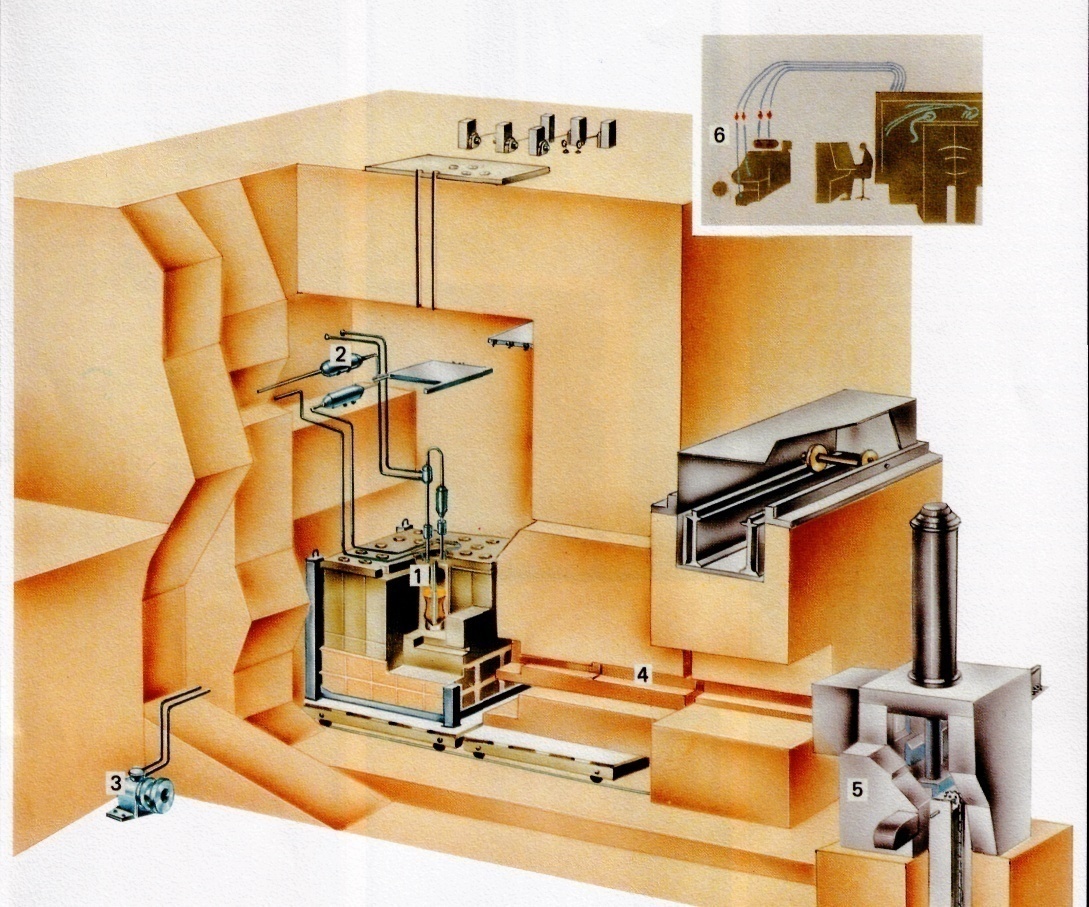 1 Активная зона и отражатель  
2 Система откачки газа  
3 Водяные насосы 
4 Нейтронный канал
5 Нейтронная радиография
6 Пневмопочта
11
Основные параметры реакторов типа «Аргус»

Топливо  - водный раствор уранил сульфата
Обогащение урана по 235U  -  90 % или 19,85%
235U концентрация			70-350  г/л
Номинальная мощность		20-50 кВт
12
Критическая масса топлива, кг
1.5






1.4







1.3









1.2
45   	      55                      65                      75                    85                      95                    105
Концентрация 235U в топливном растворе, г/л
Зависимость критической массы урана-235 
от его концентрации в топливном растворе.
13
Безопасность реактора Аргус
Оптимальная концентрация U-235

Отрицательные температурный и мощностной эффекты реактивности

Безопасная концентрация водорода в корпусе реактора

Работа СКР на естественной циркуляции

Герметичность корпуса, давление в корпусе ниже атмосферного

Продукты деления (за исключением ИРГ) не выходят из топливного раствора

Низкая энергонапряженность
14
ВОУ-НОУ конверсия растворного реактора АРГУС: 
приготовление и загрузка НОУ-топлива, 
физические исследования НОУ-реактора(2012-2017 гг.)
В результате ВОУ-НОУ конверсии были получены следующие параметры реактора ″Аргус″: 
 обогащение  растворного топлива – 19,8% 
 концентрация урана 380 г/л. 
 объем 25,7л 
 рН ~ 1
15
Подтвержден статус организаций
Национальный исследовательский центр "Курчатовский институт" (НИЦ КИ) – Научный руководитель, разработчик технологических инструкций и производитель пуско-наладочных работ РУ. Подготовительные работы в части проведения научных исследований, разработки программного обеспечения, оформления материалов по экспертизам и лицензированию, информационным технологиям и т.п. проводит НИЦ КИ.
Подтвержден статус организаций
Академия наук Республики Таджикистан – Заказчик
 Открытое акционерное общество "Красная Звезда" (ОАО КЗ) – Главный конструктор (разработчик рабочей конструкторской документации, изготовитель нестандартного оборудования, производитель монтажных работ).
Физико-технический институт им. С.У. Умарова (ФТИ) – эксплуатирующая организация
Проектная организация – выбирается Заказчиком
АО «Русатом растворные реакторы» – Подрядчик- интегратор проекта по восстановлению реактора (распоряжение по Госкорпорации «Росатом»)
План реализации госпрограммы
Разработка общих правил обеспечения безопасности реакторного и ядерно-технологического комплексов  - Подготовка кадров. Необходимо подготовить не менее 15 человек по специальности «Разработка, проектирование, эксплуатация и вывод из эксплуатации исследовательских реакторов и других ядерных установок» (по три-шесть чел. в год) 
Проектно-изыскательские работы по реакторному комплексу и подготовка технической площадки. Разработка проектной документации по реконструкции
План реализации госпрограммы
Разработка документации на технологическое реакторное оборудование 
Разработка документации на строительство ядерно-технологического комплекса по производству радиофармпрепаратов. 
Реконструкция зданий реакторного комплекса «Аргус-ФТИ» 
Строительство ядерно-технологического комплекса по производству радиофармпрепаратов 
Закупка, монтаж и ввод в эксплуатацию реакторно-технологического  оборудования
План реализации госпрограммы
Закупка, монтаж и ввод в эксплуатацию оборудования ядерно-технологического комплекса по производству радиофармпрепаратов. - Обеспечение Физико-технического института им. С.У.Умарова оборудованием для проведения научно-исследовательской работы на реакторном и ядерно-технологическом комплексах 
Разработка проблем защиты окружающей среды и работа с общественностью.
СПАСИБО ЗА ВНИМАНИЕ